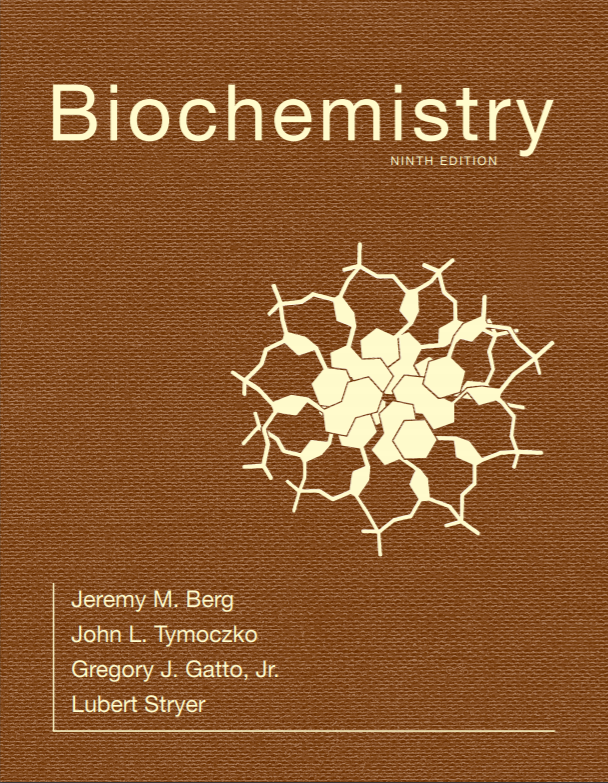 Chapter 10
Regulatory Strategies
© 2019 W. H. Freeman and Company
[Speaker Notes: Corresponding Chapters: 1, 2, 8, 9, 10]
CHAPTER 10 Regulatory Strategies
[Speaker Notes: Like motor traffic, metabolic pathways flow more efficiently when regulated by signals. Cytidine triphosphate (CTP), the final product of a multistep pathway, controls flux through the pathway by inhibiting the committed step catalyzed by aspartate transcarbamoylase (ATCase). [(Left) Michael Winokur Photography/Getty Images.]]
Ch.10 Learning Objectives
By the end of this chapter, you should be able to:
Describe the characteristics of allosteric enzymes and explain how the kinetic curves of such enzymes differ from Michaelis–Menten enzymes.
Describe feedback inhibition and how aspartate transcarbamoylase uses it as a regulatory mechanism.
Differentiate between homotropic and heterotropic effects and explain how they modify the equilibrium between the T and R forms of an allosteric enzyme.
Define isozymes and explain the purpose of isozymes in metabolism.
Describe the activity of protein kinases and protein phosphatases.
Explain why phosphorylation is an effective means of regulating the activities of target proteins.
Define zymogen or proenzyme, and explain why the mechanism of zymogen activation is important physiologically and how it differs from the other control mechanisms discussed in this chapter.
Ch.10 Outline
10.1 Aspartate Transcarbamoylase Is Allosterically Inhibited by the End Product of Its Pathway
10.2 Isozymes Provide a Means of Regulation Specific to Distinct Tissues and Developmental Stages
10.3 Covalent Modification Is a Means of Regulating Enzyme Activity
10.4 Many Enzymes Are Activated by Specific Proteolytic Cleavage
Enzymatic Activity is Regulated in Five Principal Ways
Allosteric control
Multiple forms of enzymes
Reversible covalent modification
Proteolytic activation
Controlling the amount of enzyme present
Section 10.1 Aspartate Transcarbamoylase Is Allosterically Inhibited by the End Product of Its Pathway
Aspartate transcarbamoylase (ATCase) catalyzes the first step in pyrimidine synthesis.
ATCase is inhibited by the end product of the pathway, CTP, in an example of feedback inhibition.
CTP exerts its effects by binding at a distinct regulatory or allosteric site on ATCase.
ATCase Reaction
[Speaker Notes: FIGURE 10.1 ATCase reaction. Aspartate transcarbamoylase catalyzes the committed step, the condensation of aspartate and carbamoyl phosphate to form N-carbamoylaspartate, in pyrimidine synthesis.]
CTP Inhibits ATCase
[Speaker Notes: FIGURE 10.2 CTP inhibits ATCase. Cytidine triphosphate, an end product of the pyrimidine-synthesis pathway, inhibits aspartate transcarbamoylase despite having little structural similarity to reactants or products.]
Allosterically Regulated Enzymes do not Follow Michaelis–Menten Kinetics
ATCase, like the majority of allosteric enzymes, displays sigmoidal kinetics.
Sigmoidal curves result from cooperation between subunits.
ATCase Displays Sigmoidal Kinetics
[Speaker Notes: FIGURE 10.3 ATCase displays sigmoidal kinetics. A plot of product formation as a function of substrate concentration produces a sigmoidal curve because the binding of substrate to one active site increases the activity at the other active sites. Thus, the enzyme shows cooperativity.]
ATCase Consists of Separable Catalytic and Regulatory Subunits
Native ATCase consists of six catalytic and six regulatory subunits (c6r6) organized as two catalytic trimers and two regulatory dimers.
Treatment with p-hydroxymercuribenzoate dissociates the enzyme into a catalytic subunit consisting of three chains (c3) and regulatory subunit of two chains (r2) that can be separated by centrifugation.
Isolated subunits can be mixed to reconstitute the native enzyme.
Modification of Cysteine Residues
[Speaker Notes: FIGURE 10.4 Modification of cysteine residues. p-Hydroxymercuribenzoate reacts with crucial cysteine residues in aspartate transcarbamoylase.]
Ultracentrifugation Studies of ATCase
[Speaker Notes: FIGURE 10.5 Ultracentrifugation studies of ATCase. Sedimentation velocity patterns of (A) native ATCase and (B) the enzyme after treatment with p-hydroxymercuribenzoate show that the enzyme can be dissociated into regulatory (r) and catalytic (c) subunits. [Data from J. C. Gerhart and H. K. Schachman, Biochemistry 4:1054–1062, 1965.]]
Allosteric Interactions in ATCase are Mediated by Large Changes in Quaternary Structure (1/3)
The catalytic trimers are stacked upon one another, linked by the three regulatory dimers.
The active site was identified by use of the bisubstrate analog PALA.
The active sites are located at the interface of the catalytic subunits.
Binding of PALA causes structural changes that convert the compact, less active T state into the expanded, active R state.
Structure of ATCase
[Speaker Notes: FIGURE 10.6 Structure of ATCase. (A) The quaternary structure of aspartate transcarbamoylase as viewed from the top. The drawing in the center is a simplified representation of the relations between subunits. A single catalytic trimer [catalytic (c) chains, shown in yellow] is visible; in this view, the second trimer is hidden below the visible one. Notice that each r chain interacts with a c chain through the zinc domain. (B) A side view of the complex. [Drawn from 1RAI.pdb.]]
PALA, a Bisubstrate Analog
[Speaker Notes: FIGURE 10.7 PALA, a bisubstrate analog. (Top) Nucleophilic attack by the amino group of aspartate on the carbonyl carbon atom of carbamoyl phosphate generates an intermediate on the pathway to the formation of N-carbamoylaspartate. (Bottom) N-(Phosphonacetyl)-l-aspartate (PALA) is an analog of the reaction intermediate and a potent competitive inhibitor of aspartate transcarbamoylase.]
The Active Site of ATCase
[Speaker Notes: FIGURE 10.8 The active site of ATCase. The catalytic trimer, c3, of ATCase contains three active sites, each shown bound to a PALA molecule. Some of the crucial active-site residues are shown binding to the inhibitor PALA (shaded gray) via hydrogen bonds (black dotted lines). Notice that an active site is composed mainly of residues from one c chain (yellow bonds), but an adjacent c chain also contributes important residues (green bonds and boxed in green). [Drawn from 8ATC.pdb.]]
The T-to-R State Transition in ATCase
[Speaker Notes: FIGURE 10.9 The T-to-R state transition in ATCase. Aspartate transcarbamoylase exists in two conformations: a compact, relatively inactive form called the tense (T) state and an expanded form called the relaxed (R) state. Notice that the structure of ATCase changes dramatically in the transition from the T state to the R State. PALA binding stabilizes the R state.]
Allosteric Interactions in ATCase are Mediated by Large Changes in Quaternary Structure (2/3)
The T state has a low affinity for substrate and has low catalytic activity, while the R state is the most active form.
The two states are in equilibrium, with the T state being favored in the absence of substrate.
The ratio of enzyme in the T state to that in the R state is the allosteric coefficient (L).
Binding of substrate disrupts the equilibrium in favor of the R state, a property called cooperativity.
Allosteric Interactions in ATCase are Mediated by Large Changes in Quaternary Structure (3/3)
The effects of substrates on allosteric enzymes are called homotropic effects.
ATCase adheres to the concerted (“all or none”) mechanism for allosteric enzymes, which postulates that all active sites are in the same state, either T or R.
Many other allosteric enzymes, however, have features of both the concerted and the sequential model.
The sigmoidal kinetic curve of allosteric enzymes allows increased sensitivity to changes in substrate concentration, or the threshold effect.
Basis for the Sigmoidal Curve
[Speaker Notes: FIGURE 10.10 Basis for the sigmoidal curve. The generation of the sigmoidal curve by the property of cooperativity can be understood by imagining an allosteric enzyme as a mixture of two Michaelis–Menten enzymes, one with a high value of KM that corresponds to the T state and another with a low value of KM that corresponds to the R state. As the concentration of substrate is increased, the equilibrium shifts from the T state to the R state, which results in a steep rise in activity with respect to substrate concentration.]
Allosteric Enzymes Display Threshold Effects
[Speaker Notes: FIGURE 10.11 Allosteric enzymes display threshold effects. As the T-to-R transition occurs, the velocity increases over a narrower range of substrate concentration for an allosteric enzyme (red curve) than for a Michaelis–Menten enzyme (blue curve).]
Allosteric Regulators Modulate the T-to-R Equilibrium
Binding of CTP  to the regulatory site of ATCase alters the T-to-R equilibrium in favor of the T state, decreasing net enzyme activity.
ATP is a positive regulator of ATCase, altering the T-to-R equilibrium in favor of the R state, increasing net enzyme activity.
L is the equilibrium constant for the T-to-R equilibrium. Allosteric effectors (heterotropic effectors) alter the value of L.
CTP Stabilizes the T state
[Speaker Notes: FIGURE 10.12 CTP stabilizes the T state. The binding of CTP to the regulatory subunit of aspartate transcarbamoylase stabilizes the T state.]
The R State and the T State are in Equilibrium
[Speaker Notes: FIGURE 10.13 The R state and the T state are in equilibrium. Even in the absence of any substrate or regulators, aspartate transcarbamoylase exists in equilibrium between the R and the T states. Under these conditions, the T state is favored by a factor of approximately 200.]
Effect of CTP and ATP on ATCase Kinetics
[Speaker Notes: FIGURE 10.14 Effect of CTP and ATP on ATCase kinetics. CTP stabilizes the T state of aspartate transcarbamoylase, making it more difficult for substrate binding to convert the enzyme into the R state. As a result, the curve is shifted to the right, as shown in red. ATP is an allosteric activator of aspartate transcarbamoylase because it stabilizes the R state, making it easier for substrate to bind. As a result, the curve is shifted to the left, as shown in blue.]
Section 10.2 Isozymes Provide a Means of Regulation Specific to Distinct Tissues and Developmental Stages
Isoenzymes or isozymes are enzymes that are encoded by different genes.
Isozymes catalyze the same reaction but may display different regulatory properties.
Isozymes may be expressed in a tissue-specific or developmentally specific pattern.
The appearance of certain isozymes in the blood is a sign of tissue damage.
Isozymes of Lactate Dehydrogenase
[Speaker Notes: FIGURE 10.15 Isozymes of lactate dehydrogenase. (A) The rat heart lactate dehydrogenase (LDH) isozyme profile changes in the course of development. The H isozyme is represented by squares and the M isozyme by circles. The negative and positive numbers denote the days before and after birth, respectively. (B) LDH isozyme content varies by tissue. [(A) Data from W.-H. Li, Molecular Evolution (Sinauer, 1997), p. 283; (B) after K. Urich, Comparative Animal Biochemistry (Springer Verlag, 1990), p. 542.]]
Section 10.3 Covalent Modification Is a Means of Regulating Enzyme Activity
Enzymes can be modified by the covalent attachment of a molecule.
Phosphorylation and acetylation are common modifications.
Most covalent modifications are reversible.
Common Covalent Modifications of Protein Activity
Kinases and Phosphatases Control the Extent of Protein Phosphorylation (1/2)
Protein kinases modify proteins by attaching a phosphate to a serine, threonine, or tyrosine residue.
ATP serves as the phosphate donor.
Examples of Serine and Threonine Kinases and their Activating Signals
Kinases and Phosphatases Control the Extent of Protein Phosphorylation (2/2)
Protein phosphatases remove phosphates added by kinases.
The Reactions Catalyzed by Kinases and Phosphatases are Irreversible Under Cellular Conditions
Phosphorylation is a Highly Effective Means of Regulating the Activities of Target Proteins
Key features of regulation by phosphorylation are as follows:
The free energy of phosphorylation is large.
The addition of the phosphoryl group alters electrostatic interactions.
A phosphoryl group can form hydrogen bonds.
Phosphorylation and dephosphorylation can occur rapidly.
Phosphorylation can be used to amplify signals.
ATP is the cellular energy currency.
Cyclic AMP Activates Protein Kinase A by Altering the Quaternary Structure (1/2)
Epinephrine (adrenaline) induces the “fight-or-flight” response in muscles.
In muscle cells exposed to epinephrine, cAMP is synthesized.
Cyclic AMP Activates Protein Kinase A by Altering the Quaternary Structure (2/2)
cAMP stimulates protein kinase A (PKA) by binding to PKA’s regulatory (R) subunits, causing their dissociation from the catalytic subunits. The free catalytic (C) subunits are in the active form.
A pseudosubstrate sequence of the R subunit blocks the active site of the C subunit when the subunits are bound to each other.
Regulation of Protein Kinase A
[Speaker Notes: FIGURE 10.16 Regulation of protein kinase A. The binding of four molecules of cAMP activates protein kinase A by dissociating the inhibited holoenzyme (R2C2) into a regulatory subunit (R2) and two catalytically active subunits (C). Each R chain includes cAMP-binding domains and a pseudosubstrate sequence.]
Mutations in Protein Kinase A can Cause Cushing’s Syndrome
Cushing’s syndrome is a collection of diseases resulting from excess secretion of the hormone cortisol by the adrenal cortex.
One cause is now known to be a mutation that causes protein kinase A to be constitutively active (i.e., “always on”). The mutation causes the catalytic (C) subunit to no longer bind the regulatory (R) subunit so that the enzyme is active even when cAMP is absent.
This causes unregulated secretion of cortisol, which has various physiological effects, including suppression of the immune system and inhibition of bone growth.
Exercise Modifies the Phosphorylation of Many Proteins
Phosphoproteomics refers to the study of the phosphoproteome (i.e., all proteins that are modified by phosphorylation).
Recent research has shown that exercise results in the phosphorylation of more than 1000 potential phosphorylation sites on nearly 600 different proteins.
The kinases that catalyze these reactions include protein kinase A and AMP-activated kinase (AMPK).
These modifications affect many biological functions, including an increase in the ability to process fuels aerobically.
Section 10.4 Many Enzymes Are Activated by Specific Proteolytic Cleavage
Proteolytic cleavage plays a key role in a number of biochemical processes, for example:
activation of digestive enzymes
blood clotting
hormone activation
collagen formation
developmental processes
programmed cell death
Chymotrypsinogen is Activated by Specific Cleavage of a Single Peptide Bond
The digestive enzyme chymotrypsin is synthesized as an inactive precursor called chymotrypsinogen.
A specific cleavage generates an active enzyme, π-chymotrypsin.
Two subsequent cleavages yields the mature enzyme, α-chymotrypsin.
Gastric and Pancreatic Zymogens
Inactive precursors are also known as zymogens.
Secretion of Zymogens by an Acinar Cell of the Pancreas
[Speaker Notes: FIGURE 10.17 Secretion of zymogens by an acinar cell of the pancreas. Zymogens are synthesized on ribosomes attached to the endoplasmic reticulum. They are subsequently processed in the Golgi apparatus and packaged into zymogen or secretory granules. With the proper signal, the granules fuse with the plasma membrane, discharging their contents into the lumen of the pancreatic ducts. Cell cytoplasm is depicted as pale green. Membranes and lumen are shown as dark green.]
Proteolytic Activation of Chymotrypsinogen
[Speaker Notes: FIGURE 10.18 Proteolytic activation of chymotrypsinogen. The three chains of α-chymotrypsin are linked by two interchain disulfide bonds (A to B and B 
to C). The approximate positions of both inter- and intrachain disulfide bonds are shown.]
Proteolytic Activation of Chymotrypsinogen Leads to the Formation of a Substrate-binding Site
The conversion of chymotrypsinogen to chymotrypsin results in structural changes that generate the substrate-binding site and the oxyanion hole.
Conformations of Chymotrypsinogen and Chymotrypsin
[Speaker Notes: FIGURE 10.19 Conformations of chymotrypsinogen and chymotrypsin. The electrostatic interaction between the α-amino group of isoleucine 16 and the carboxylate of aspartate 194, essential for the structure of active chymotrypsin, is possible only only after cleavage of the peptide bond between isoleucine and arginine in chymotrypsinogen. [Information from Gregory A. Petsko and Dagmar Ringe, Protein Structure and Function (Sinauer, 2003), pp. 3–16, Figure 3-31.]]
The Generation of Trypsin from Trypsinogen Leads to the Activation of Other Zymogens
Trypsinogen is converted to active trypsin by enteropeptidase.
Trypsin then activates all of the pancreatic zymogens.
Zymogen Activation by Proteolytic Cleavage
[Speaker Notes: FIGURE 10.20 Zymogen activation by proteolytic cleavage. Enteropeptidase initiates the activation of the pancreatic zymogens by activating trypsin, which then activates other zymogens. Active enzymes are shown in yellow; zymogens are shown in orange.]
Some Proteolytic Enzymes have Specific Inhibitors (1/2)
Pancreatic trypsin inhibitor protects against premature activation of trypsin in the pancreas.
Trypsin inhibitor is essentially a substrate that binds so tightly to the active site that it cannot progress to the transition state.
Preventing even trace amounts of trypsin from initiating the cascade while the zymogens are still in the pancreas or pancreatic ducts is essential, so trypsin inhibitor binds to any prematurely activated trypsin molecules in the pancreas or pancreatic ducts.
This inhibition prevents severe damage to those tissues, which could lead to acute pancreatitis.
Interaction of Trypsin with its Inhibitor
[Speaker Notes: FIGURE 10.21 Interaction of trypsin with its inhibitor. Structure of a complex of trypsin (yellow) and pancreatic trypsin inhibitor (red). Notice that lysine 15 of the inhibitor penetrates into the active site of the enzyme. There it forms an ionic bond with aspartate 189 in the active site. Also notice that bound inhibitor and the free inhibitor are almost identical in structure. [Drawn from 1BPI.pdb.]]
Some Proteolytic Enzymes have Specific Inhibitors (2/2)
Another inhibitor, α1-antitrypsin, protects tissues from digestion by a different protease, elastase.
Genetic disorders that result in α1-antitrypsin deficiency cause excess elastase, which can damage connective tissue and damage the alveolar wall, resulting in emphysema.
Cigarette smoking greatly increases the chance that an individual with this genetic disorder will develop emphysema, since the smoke oxidizes a methionine of the inhibitor, and the unmodified Met residue is essential for binding elastase.
[Speaker Notes: FIGURE 10.22 Oxidation of methionine to methionine sulfoxide.]
Blood Clotting is Accomplished by a Cascade of Zymogen Activations
Blood clotting cascades can be initiated in two different ways that lead to a common end point:
The intrinsic pathway is initiated by exposure of anionic surfaces of damaged tissue.
The extrinsic pathway is activated by the exposure of tissue factor (an integral membrane glycoprotein).
Blood-clotting Cascade
[Speaker Notes: FIGURE 10.23 Blood-clotting cascade. A fibrin clot is formed by the interplay of the intrinsic, extrinsic, and final common pathways. The intrinsic pathway begins with the activation of factor XII (Hageman factor) by contact with abnormal surfaces produced by injury. The extrinsic pathway is triggered by trauma, which releases tissue factor (TF). TF forms a complex with VII, which initiates a cascade-activating thrombin. Inactive forms of clotting factors are shown in red; their activated counterparts (indicated by the subscript “a”) are in yellow. Stimulatory proteins that are not themselves enzymes are shown in blue boxes. A striking feature of this process is that the activated form of one clotting factor catalyzes the activation of the next factor.]
Prothrombin Must Bind to Ca2+ to be Converted to Thrombin
Prothrombin contains calcium-binding γ-carboxyglutamate (gla) residues that are required to anchor the zymogen to platelets at the site of clot formation.
Prothrombin contains kringle domains that help to maintain prothrombin in the inactive form.
Prothrombin is subsequently activated to thrombin.
[Speaker Notes: FIGURE 10.24 Modular structure of prothrombin. Cleavage of two peptide bonds yields thrombin. All the γ-carboxyglutamate residues are in the gla domain.]
The Calcium-binding Region of Prothrombin
[Speaker Notes: FIGURE 10.25 The calcium-binding region of prothrombin. Prothrombin binds calcium ions with the modified amino acid γ-carboxyglutamate (red). [Drawn from 2PF2.pdb.]]
Fibrinogen is Converted by Thrombin into a Fibrin Clot
Thrombin converts soluble fibrinogen into fibrin molecules, which spontaneously assemble into insoluble blood clots.
The clots are stabilized by cross-links generated by transglutaminase.
Structure of a Fibrinogen Molecule
[Speaker Notes: FIGURE 10.26 Structure of a fibrinogen molecule. (A) A ribbon diagram. The two rod regions are α-helical coiled coils, connected to the three globular regions. (B) A schematic representation showing the positions of the fibrinopeptides (green and purple) in the central globular region. [Part A drawn from 1M1J.pdb.]]
Formation of a Fibrin Clot
[Speaker Notes: FIGURE 10.27 Formation of a fibrin clot. (1) Thrombin cleaves fibrinopeptides from the central globule of fibrinogen. (2) Globular domains at the carboxyl-terminal ends of the β and γ chains interact with the peptides exposed upon thrombin cleavage.]
Vitamin K is Required for the Formation of 𝛄-carboxyglutamate
γ-Glutamyl carboxylase, which requires vitamin K,  converts glutamate to γ-carboxyglutamate in prothrombin.
Regeneration of the active form of vitamin K requires enzymes that are inhibited by dicoumarol and warfarin.
These drugs are used as anticoagulants.
Structures of Vitamin K and Two Antagonists, Dicoumarol and Warfarin
[Speaker Notes: FIGURE 10.28 Structures of vitamin K and two antagonists, dicoumarol and warfarin.]
Synthesis of γ-carboxyglutamate by γ-glutamyl Carboxylase
[Speaker Notes: FIGURE 10.29 Synthesis of γ-carboxyglutamate by γ-glutamyl carboxylase. The formation of γ-carboxyglutamate requires the hydroquinone derivative of vitamin K, which is regenerated from the epoxide derivative by the sequential action of epoxide reductase and quinone reductase, both of which are inhibited by warfarin.]
The Clotting Process Must be Precisely Regulated
Clotting is limited to the site of injury by a number of mechanisms:
Some factors are unstable and lose activity quickly.
Clotting factors are diluted by blood flow.
Some factors are digested by protein C, which is itself activated by thrombin.
Specific protease inhibitors, such as tissue factor pathway inhibitor and antithrombin III, inhibit some of the enzymes of the clotting cascade.
Heparin is an anticoagulant found in mast cells that helps to inactivate serine protease clotting factors.
Electron Micrograph of a Mast Cell
[Speaker Notes: FIGURE 10.30 Electron micrograph of a mast cell. Heparin and other molecules in the dense granules are released into the extracellular space when the cell is triggered to secrete. [Courtesy of Lynne Mercer.]]
Fibrin is Eventually Degraded by Plasmin, Another Serine Protease
Clots are dissolved by the enzyme plasmin, which is formed from plasminogen in a reaction catalyzed by tissue-type plasminogen activator (TPA).
TPA leads to the dissolution of blood clots and is used to treat heart attacks and strokes.
[Speaker Notes: FIGURE 10.31 Modular structure of tissue-type plasminogen activator (TPA).]
The Effect of Tissue-type Plasminogen Activator
[Speaker Notes: FIGURE 10.32 The effect of tissue-type plasminogen activator. Angiographic images demonstrate the effect of TPA administration. The top left image shows an occluded cerebral artery (arrow) prior to TPA injection. The middle image indicates the site of injection. The lower right image, made several hours after injection, reveals the restoration of blood flow to the cerebral artery. [Medical Body Scans/Science Source.]]
Hemophilia Revealed an Early Step in Clotting
Classic hemophilia (hemophilia A) is sex-linked recessive disorder caused by inactive or missing factor VIII of the intrinsic pathway.
Factor VIII is not a protease, but should cause activation of factor X, the final protease in the extrinsic pathway, by factor IXa, a serine protease.
These patients are treated with recombinant factor VIII, and there is no longer a need for treatment using plasma concentrates.
Action of Antihemophilic Factor
[Speaker Notes: FIGURE 10.33 Action of antihemophilic factor. Antihemophilic factor (factor VIII) stimulates the activation of factor X by factor IXa. Interestingly, the activity of factor VIII is markedly increased by limited proteolysis by thrombin. This positive feedback amplifies the clotting signal and accelerates clot formation after a threshold has been reached.]
Phosphoribosylpyrophosphate Synthetase-induced Gout (1/3)
Gout is a joint disease in which excess urate crystals form in the fluid and lining of the joints. Painful inflammation results when immune cells engulf the crystals.
Urate is a final product of purine degradation when DNA and RNA are metabolized.
Phosphoribosylpyrophosphate Synthetase-induced Gout (2/3)
One of the causes of gout is a mutation in the enzyme that catalyzes the first step in the synthesis of phosphoribosylpyrophosphate (PRPP), which is important for purine synthesis. This enzyme is called phosphoribosylpyrophosphate synthetase (PRS).
Since PRS is the first step in this pathway, one can predict that this enzyme will be allosterically inhibited by products of this pathway.
Phosphoribosylpyrophosphate Synthetase-Induced Gout (3/3)
Specifically what types of PRS mutations could cause gout? Hypothesize:
a mutation in the regulatory site that renders the enzyme insensitive to feedback inhibition (catalytic activity unaffected) or
a mutation in the gene promoter region that would allow an increased number of copies of the enzyme to be expressed (sequence of the expressed enzyme unaffected)
Both of these types of mutations have been observed in patients; in both cases, an overabundance of purine nucleotides is produced.